SER 151 – History & Seerah Curriculum – Lecture No. 6
Prophet HUD(AS)
Dr. Nemat Awadalla
2020-10-29
1
HUD
Hud is not mentioned in the Bible. He prophet of ancient Arabia mentioned in the Koran. However, Hud has sometimes been identified with Eber (or Heber), the great-grandson of Shem, the son of Noah, who is mentioned in the Old Testament.
2020-10-29
2
HUD
Aad is believed to have been situated in the desolate hills between Oman and Yemen.
  The people were known to build lofty towers, and thus the area became known as the land of a thousand pillars.
2020-10-29
3
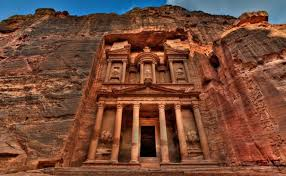 2020-10-29
5
HUD
﴿وَإِلَى عَادٍ أَخَاهُمْ هُوداً قَالَ يَا قَوْمِ اعْبُدُواْ اللَّهَ مَا لَكُم مِّنْ إِلَهٍ غَيْرُهُ أَفَلاَ تَتَّقُونَ﴾ ]الأعراف/65]

To the 'Ad People (We sent) Hud, He said: "O my people! worship Allah! you have no other god but Him. Will you not fear him ? ( Aaraf 65)
2020-10-29
6
HUD
“There is nothing but our life of this world!  We die and we live!  We are not going to be resurrected!  He is only a man who has invented a lie but we are not going to believe in him.” (Almomenoun:33-34)
وَقَالَ الْمَلَأُ مِن قَوْمِهِ الَّذِينَ كَفَرُوا وَكَذَّبُوا بِلِقَاء الآخِرَةِ وَأَتْرَفْنَاهُمْ فِي الْحَيَاةِ الدُّنْيَا مَا هَذَا إِلاَّ بَشَرٌ مِّثْلُكُمْ يَأْكُلُ مِمَّا تَأْكُلُونَ مِنْهُ وَيَشْرَبُ مِمَّا تَشْرَبُونَ    وَلَئِنْ أَطَعْتُم بَشَرًا مِثْلَكُمْ إِنَّكُمْ إِذًا لَّخَاسِرُونَ
( المؤمنون 33-34)
2020-10-29
7
HUD
قَالُوا يَا هُودُ مَا جِئْتَنَا بِبَيِّنَةٍ وَمَا نَحْنُ بِتَارِكِي آلِهَتِنَا عَنْ قَوْلِكَ وَمَا نَحْنُ لَكَ بِمُؤْمِنِين  إنْ نَقُولُ إِلَّا اعْتَرَاكَ بَعْضُ آلِهَتِنَا بِسُوءٍ ۗ قَالَ إِنِّي أُشْهِدُ اللَّهَ وَاشْهَدُوا أَنِّي بَرِيءٌ مِمَّا تُشْرِكُونَ ( سورة هةد 53-54)
They said: "O Hud! No Clear Sign that you brought us, and we are not the ones to desert our gods on your word! Nor shall we believe in you."We say nothing but that some of our gods may have seized you with imbecility." He said: "I call Allah to witness, and do you bear witness, that I am free from the sin you assign to Him, (HUD 53-54)
2020-10-31
8
HUD
وَأَمَّا عَادٌ فَأُهْلِكُوا بِرِيحٍ صَرْصَرٍ عَاتِيَةٍ  سَخَّرَهَا عَلَيْهِمْ سَبْعَ لَيَالٍ وَثَمَانِيَةَ أَيَّامٍ حُسُومًا فَتَرَى الْقَوْمَ فِيهَا صَرْعَىٰ كَأَنَّهُمْ أَعْجَازُ نَخْلٍ خَاوِيَةٍ   ( الحاقة  7-8)
And 'Ad, they were destroyed by a furious Wind, exceedingly violent; 
He made it rage against them seven nights and eight days in succession: so that you could see the people lying prostrate in its path, as they had been roots of hollow palm-trees tumbled down (Haqa 7-8)
2020-10-31
9